Educational Attainment as an Economic Driver for States, Regions and Communities
Larry Good & Jeannine La Prad
Corporation for a Skilled Workforce

MSU EDA University Center for Regional Economic Innovation 
INNOVATE! Michigan Summit

September 4, 2013
CSW’s Mission & Work
Increasing economic opportunity and sustainable prosperity
Re-imagining policies and investments that support work and learning in the 21st century
Engaging in research, development, technical assistance, and evaluation
Research Goals
Provide strategies for economic development to ensure strong alignment between economic growth and educational outcomes  
Share examples on degree attainment efforts in the context of economic development  
Provoke discussion and action that lead to Michigan becoming a highly skilled state
Starting Assumptions
States and regions that make investments in people and places are doing better than those focused on business attraction and retention  
Communities and regions will be more likely to thrive if they have tools and resources to support the development and retention of local jobs and talent  
More needs to be learned and shared about the value of sub-baccalaureate degrees and credentials tied to both short- and long-term business and industry needs
Economic Change Underway
Global competition and integration among industries
Rapid shifts in technologies, markets, and jobs
New, unpredictable opportunities and threats
Increasing complexity of info, tech, and business
Rising demand for advanced skills
Growing economic insecurity for workers in lower-paid, lower-skill jobs
[Speaker Notes: Era of perpetual volatility:
Global
Acceleration
Explosive growth of information
Technology

Skills are central to economic security in new economy]
Economic Churn & Skills
Skills mismatches have become aggravated by a patchy, slow and long economic recovery
Some industries are more severely impacted by global integration/rebalancing than others
Technological change is having differential impact business-by-business, and industry-by-industry
Educational attainment gap also because many are now working in fields quite different from those of initial skill or degree preparation
[Speaker Notes: Combination of changing economy and Great Recession has had differing effects:
From region to region, state to state
Among industries
Among workers – period in which US has both largest concentration of long-term unemployed ever recorded AND skills shortages in some occupations and regions]
Innovation Jobs & Skills Clusters
Jobs in innovation sector growing disproportionately fast
Human capital is key to those jobs (helping upgrade productivity, expand markets, and develop new products) 
Jobs are dependent on workers with varied levels of educational attainment (from quality certificates to advanced degrees)
Cities with the innovation jobs and solid base of human capital attract good employers offering high wages (those with higher poverty and lower skills don’t)
[Speaker Notes: We’ll see evidence of the correlation between concentrations of highly skilled workers and economic prosperity when we examine the Michigan data a bit later.]
Increasing Educational Attainment
Emerging national policy consensus: 
Need aggregate increase in educational attainment 
Includes post-secondary degrees AND industry-validated certifications
Spans range from basic skills to STEM 
States and Regions are taking action to address issues and move the needle
Taking a More Inclusive Approach
Does Educational Attainment Really Drive Economic Growth?
Regional Prosperity
http://www.peopleandland.org/resourcelibrary/PAL_RegionalIndicators_032210.pdf
Job & Income Growth Factors
Educational attainment
Productivity
Science and Research
Small Business Commercialization
Capital Investment
Broadband Infrastructure
Economic Impact of Higher Education
Research Universities
Net Economic Impact – Jobs & Income
New State Tax Revenue
Student Enrollment
Degrees Awarded
R&D Expenditures
Technology Transfer
Community Colleges
Economic Presence
Net Economic Impact – Jobs & Income
Human Capital Impacts
Increased earnings
Employment Retention
Skill Enhancement
Access for diverse set of workers and learners
Economic & Social Benefits
Regional Indicators for Education Attainment
High School Completion & College Participation
High school progress; drop out rates; graduation rates
Meeting higher education entrance requirements
Public school graduates enrolled in college or skills training
College enrollment; community college enrollment
Participation in public higher education by race/ethnicity
College /Degree Attainment
Higher education degrees awarded
Percent with bachelor’s degree or higher
Associates degrees awarded
Science & engineering degrees awarded
Skills & Productivity
Workforce with new economy skills
Worker productivity
Potential Returns on Investment
Michigan’s Positioning
[Speaker Notes: Michigan educational attainment is stagnant – either increasing slowly or even declining, depending on the metric you use.  This is happening in a marketplace in which other states and their communities are moving their numbers far more aggressively than Michigan is.]
What are Others Doing?
Making talent a central economic development strategy with clear goals and metrics
Oregon: 40-40-20
Washington: Innovation centered development
Louisville: 55,000 Degrees
Forging public-private partnerships to drive their strategies
Oregon Business Plan
What are Others Doing?
Engaging employers deeply in solutions 
Harper College – 54 member manufacturing alliance
Undertaking integrative strategies
Minnesota FastTrac
Strengthening role of community colleges
Centers of Excellence
Michigan Promising Practices
University/college partnerships with economic development
Michigan Advanced Technician Training Programs
Michigan Community College Association’s Center for Student Success
Strong regional partnerships and initiatives around talent
How Can Michigan Become a Leader in Educational Attainment?
Tackle this collaboratively and urgently
Set clear P-20 vision, goals, strategies
Build a shared commitment, investment, accountability among government, business, education, workers/learners
Keep score – clear, visible metrics on progress
Become an innovation hub 
Expand use of levers that work
Support regional R&D about how to reach goals
Strengthen Role of Michigan Community Colleges
Community Colleges can become pivotal in economic development/education alignment
Close to regional industries
Can provide education resulting in 2-year degrees and sub-degree certificates for in-demand jobs
Central to economic development in some states
What’s needed in Michigan:
Funding 
Expectations/Accountability
Innovation Support
Strategies that can “move the needle” on Michigan Educational Attainment
Turn students with “some credit” into completers
Increase degree attainment, especially at community colleges
Expand use of industry-validated, competency-based credentials
Increase flow from basic skills into post-secondary degree completion
Turn disconnected youth into degree completers
[Speaker Notes: You can find examples of each of these ideas going on somewhere in Michigan right now.  The need and opportunity is to use strategies like these]
Align funding with this agenda
Make Michigan a “top 10” state in funding for colleges & Universities (now 39th)
Link funding with performance
Blend public funding with employer support
Explore new higher ed funding models
Oregon’s “Pay it Forward”
Got Feedback! or Questions?
Larry Good
lagood@skilledwork.org
Jeannine La Prad
jmlaprad@skilledwork.org
Quantitative Data
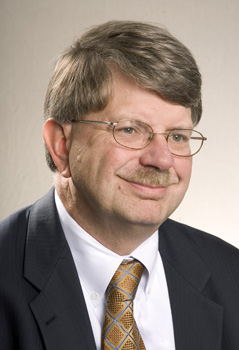 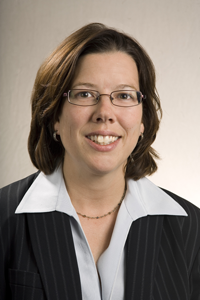